Assemblée Générale ordinaire annuelle
3C12 « Marseille – Etang de Berre »

PV
Conviés: tous les adhérents, tous les praticiens participant aux 14 RCP spécifiques au 3C 
Email d’invitation le 12 novembre (choix de dates par doodle)
Date retenue envoyée par email le 2 décembre
Rappel par email la veille/le matin du 12 décembre
Présents ou représentés: Catherine LEVREUX, Catherine BOULMIER, Alain HENRIC, Audrey GARIBBO, Angélique COURILLAUD, Sylviane OLSCHWANG, Françoise MOREAU
Tenue de l’AG
Rapports d'activité annuels pour l'INCa (2017) et l'ARS (2018)

Voir site http://3C12.apps-1and1.net, rubrique « actualités » (masque téléchargeable) – commentaires le 14 décembre (réunion RRC)

Bilans des actions en 2018
Rapport financier 2018 
Projets 2019
Divers
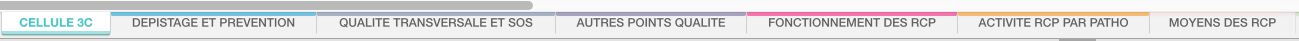 Ordre du jour
Réunions du 3C en 2018
Actions du 3C en 2018
Budget total (ARS): 72 000 euros

Etablissement support: Hôpital Clairval

Dépenses:
- mission de coordination (inclus enquêtes/audits sur site et petits frais - abonnements, déplacements): 57 937,62 euros, déclinée en 2 factures semestrielles de la société PIGeOn
- mission de secrétariat et de maintenance du site Internet: 13 800 euros, déclinées en 2 factures semestrielles de la société SiTEL

Total des dépenses: 71 737,62 euros
Rapport financier du 3C pour 2018
Projets du 3C pour 2019
Compléments pour le rapport d’activité 2018 (à rendre fin février)
insister sur les conventions inter-ES (Etang de Berre, Monticelli, Bouchard avec Clairval pour l’ensemble du parcours de soins, en particulier annonce, traitement, soins de support
PPAC: Clairval propose de mettre son modèle (validé par l’ARS) à disposition du 3C pour élaboration d’un modèle commun
Les données d’extraction de eRCP seront mises à disposition par le RRC fin janvier 2019
Les ES doivent très soigneusement remplir les onglets 2, 3 et 4
Le 3C (et HE uniquement pour les FRCP hors eRCP) remplira les onglets 1, 5, 6 et 7
Compléments utiles pour le RA 2018
RCP: nouvelle charte à signer par les coordinateurs de RCP
RCP: le répertoire des essais cliniques à jour est disponible sur le lien: http://www.oncopaca.org/fr/directories/clinical
eRCP: un cahier de doléances est ouvert et sera transmis à l’ARS en janvier: merci de m’envoyer une liste des difficultés rencontrées
Fertilité: nouvelle charte en préparation
Nouveaux documents disponibles sur le site oncopaca.org: VIH (http://www.oncopaca.org/fr/documentaire/brochure-depistage-du-vih-dans-le-bilan-therapeutique-dune-affection-maligne), dénutrition (http://www.oncopaca.org/fr/documentaire/fiche-rrc-paca-corse-de-diagnostic-de-denutrition-4-12-2018), sport (https://www.paca.ars.sante.fr/mon-sport-sante-paca-appel-recensement)
Recherche clinique: prochain atelier à Mougins le 31 janvier 2019
Points importants concernant le fonctionnement du 3C présentés à la journée du RRC le 14 dec 2018